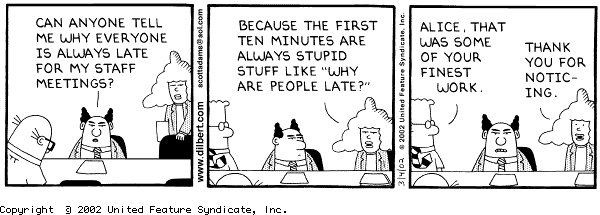 Class 36: Proofs about Unprovability
David Evans
University of Virginia cs1120
Story So Far
Much of the course so far:
Getting comfortable with recursive definitions
Learning to write programs that do (almost) anything (PS1-4)
Learning more expressive ways of programming (PS5-7)
Starting today and much of the rest of the course:
Getting un-comfortable with recursive definitions
Understanding why there are some things no program can do!
Computer Science/Mathematics
Computer Science (Imperative Knowledge)
Are there (well-defined) problems that cannot be solved by any procedure?

Mathematics (Declarative Knowledge)
Are there true conjectures that cannot be the shown using any proof?
Monday
Today
Mechanical Reasoning
Aristotle (~350BC): Organon 
	Codify logical deduction with rules of inference (syllogisms)

Every A is a P
X is an A
X is a P
Premises
Conclusion
Every human is mortal. 
Gödel is human.
Gödel is mortal.
More Mechanical Reasoning
Euclid (~300BC): Elements
We can reduce geometry to a few axioms and derive the rest by following rules
Newton (1687): Philosophiæ Naturalis Principia Mathematica 
We can reduce the motion of objects (including planets) to following axioms (laws) mechanically
Mechanical Reasoning
1800s – mathematicians work on codifying “laws of reasoning”
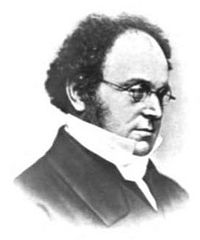 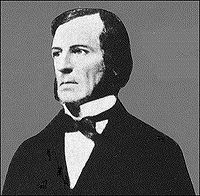 Augustus De Morgan (1806-1871)
	De Morgan’s laws
	proof by induction
George Boole (1815-1864)
Laws of Thought
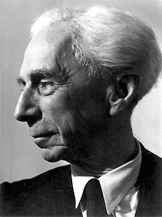 Bertrand Russell (1872-1970)
1910-1913: Principia Mathematica (with Alfred Whitehead)
1918: Imprisoned for pacifism
1950: Nobel Prize in Literature
1955: Russell-Einstein Manifesto 
1967: War Crimes in Vietnam
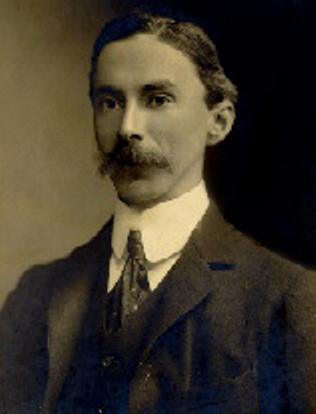 Note: this is the same Russell who wrote In Praise of Idleness!
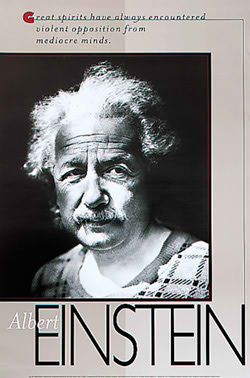 When Einstein said, “Great spirits have always encountered violent opposition from mediocre minds.” he was talking about Bertrand Russell.
All true statements about numbers
Perfect Axiomatic System
Derives all true 
statements, and no false 
statements starting from a 
finite number of axioms 
and following mechanical 
inference rules.
Incomplete Axiomatic System
incomplete
Derives 
some, but not all true 
statements, and no false 
statements starting from a 
finite number of axioms 
and following mechanical 
inference rules.
Inconsistent Axiomatic System
Derives all true 
statements, and some false 
statements starting from a 
finite number of axioms 
and following mechanical 
inference rules.
some false 
statements
Principia Mathematica
Whitehead and Russell (1910– 1913)
Three Volumes, 2000 pages
Attempted to axiomatize mathematical reasoning
Define mathematical entities (like numbers) using logic
Derive mathematical “truths” by following mechanical rules of inference
Claimed to be complete and consistent
All true theorems could be derived
No falsehoods could be derived
Russell’s Paradox
Some sets are not members of themselves
e.g., set of all Jeffersonians
Some sets are members of themselves
e.g., set of all things that are non-Jeffersonian 

S = the set of all sets that are not members of 	themselves
Is S a member of itself?
Russell’s Paradox
S = set of all sets that are not members of themselves
Is S a member of itself?
If S is an element of  S, then S is a member of itself and should not be in S.
If S is not an element of S, then S is not a member of itself, and should be in S.
Ban Self-Reference?
Principia Mathematica attempted to resolve this paragraph by banning self-reference
Every set has a type
The lowest type of set can contain only “objects”, not “sets”
The next type of set can contain objects and sets of objects, but not sets of sets
Russell’s Resolution (?)
Set ::= Setn

Set0 ::= { x | x is an Object }
Setn ::= { x | x is an Object or a Setn - 1 }

S: Setn 
Is S a member of itself?
No, it is a Setn so, it can’t be a member of a Setn
Epimenides Paradox
Epidenides (a Cretan): 
		“All Cretans are liars.”

	Equivalently:
		“This statement is false.”
Russell’s types can help with the set paradox, but not with these.
Gödel’s Solution
All consistent axiomatic formulations of number theory include undecidable propositions.
							

	undecidable – cannot be proven either true or false inside the system.
Kurt Gödel
Born 1906 in Brno (now Czech Republic, then Austria-Hungary)
1931: publishes Über formal unentscheidbare Sätze der Principia Mathematica und verwandter Systeme (On Formally Undecidable Propositions of Principia Mathematica and Related Systems)
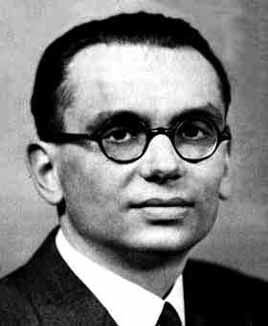 1939: flees Vienna
Institute for Advanced Study, Princeton
Died in 1978 – convinced everything was poisoned and refused to eat
Gödel’s Theorem
In the Principia Mathematica system, there are statements that cannot be proven either true or false.
Gödel’s Theorem
In any interesting rigid system, there are statements that cannot be proven either true or false.
Gödel’s Theorem
All logical systems of any complexity are incomplete: there are statements that are true that cannot be proven within the system.
Proof – General Idea
Theorem: In the Principia Mathematica system, there are statements that cannot be proven either true or false.
Proof: Find such a statement
Gödel’s Statement
G: 	This statement does not
			have any proof in the
			system of Principia
			Mathematica.

	G is unprovable, but true!
Gödel’s Proof Idea
G: This statement does not have any proof in the system of PM.

	If G is provable, PM would be inconsistent.
	If G is unprovable, PM would be incomplete.

	Thus, PM cannot be complete and consistent!
Gödel’s Statement
G: This statement does not have 		any proof in the system of PM.
Possibilities:
1. G is true  G has no proof 
	System is incomplete

2. G is false  G has a proof 
	System is inconsistent
Pick one:
some false
statements
incomplete
Derives all true 
statements, and some 
false statements starting 
from a finite number of 
axioms and following 
mechanical 
inference rules.
Derives 
some, but not all true 
statements, and no false 
statements starting from a 
finite number of axioms 
and following mechanical 
inference rules.
Inconsistent Axiomatic System
Incomplete Axiomatic System
Inconsistent Axiomatic System
Derives 
all true 
statements, and some false 
statements starting from a 
finite number of axioms 
and following mechanical 
inference rules.
some false 
statements
Once you can prove one false statement,
everything can be proven!  false  anything
Finishing The Proof
Turn G into a statement in the Principia Mathematica system
Is PM powerful enough to express G:
	“This statement does not have any 	proof in the PM system.”
	?
How to express “does not have any proof in the system of PM”
What does “have a proof of S in PM” mean?
There is a sequence of steps that follow the inference rules that starts with the initial axioms and ends with S
What does it mean to “not have any proof of S in PM”?
There is no sequence of steps that follow the inference rules that starts with the initial axioms and ends with S
Can PM express unprovability?
There is no sequence of steps that follows the inference rules that starts with the initial axioms and ends with S
Sequence of steps: 
	T0, T1, T2, ..., TN
T0 must be the axioms
TN must include S
Every step must follow from the previous 	using an inference rule
Can we express “This statement”?
Yes!
If you don’t believe me (and you shouldn’t) read the TNT Chapter in Gödel, Escher, Bach
We can write every statement as a number, so we can turn “This statement does not have any proof in the system” into a number which can be written in PM.
Gödel’s Proof
G: This statement does not have any proof in the system of PM.

	If G is provable, PM would be inconsistent.
	If G is unprovable, PM would be incomplete.
	PM can express G.
	Thus, PM cannot be complete and consistent!
Generalization
All logical systems of any complexity are incomplete: 
	there are statements that are true that cannot be proven within the system.
Practical Implications
Mathematicians will never be completely replaced by computers
There are mathematical truths that cannot be determined mechanically
We can write a program that automatically proves only true theorems about number theory, but if it cannot prove something we do not know whether or not it is a true theorem.
What does it mean for an axiomatic system to be complete and consistent?
Derives all true 
statements, and no false 
statements starting from a 
finite number of axioms 
and following mechanical 
inference rules.
What does it mean for an axiomatic system to be complete and consistent?
It means the axiomatic system is weak.

Indeed, it is so weak, it cannot express:   
    “This statement has no proof.”
Charge
Monday
How to prove a problem has no solving procedure
Wednesday, Friday: enjoy your Thanksgiving!
Exam 2 is due Monday